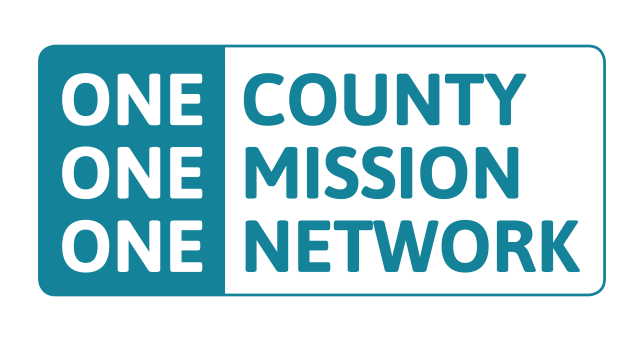 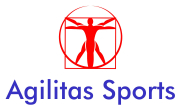 #LincsSchoolsStandUp
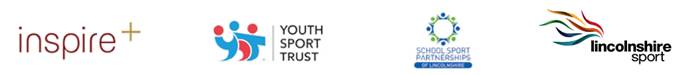 #LincsSchoolsStandUp
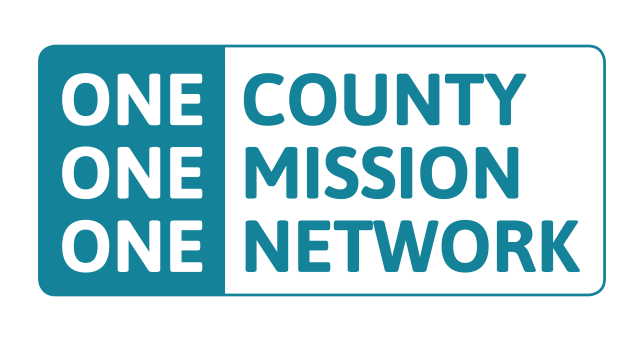 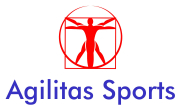 Problem
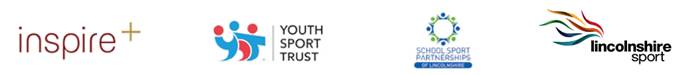 #LincsSchoolsStandUp
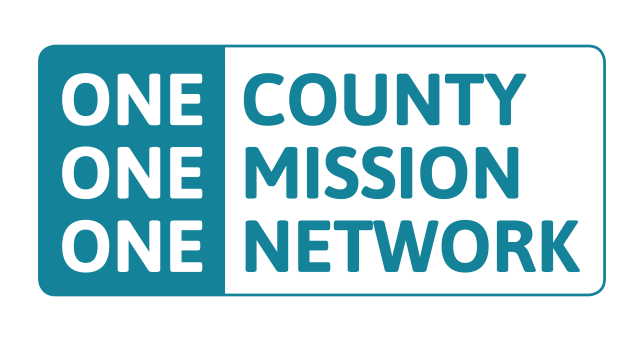 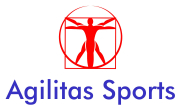 Inactive lifestyles.
Only 21% of boys and 16% of girls meet the minimum recommended guidelines for physical activity.
Children today are on course to be 35% less active than those in 1961.
The average 12 year old spends 260 minutes of their time sedentary (sitting) whilst at school.
By the age of 15 this increases to 295 minutes.
UK is the 3rd ‘laziest’ country in Europe (The Lancet July 18 2012)
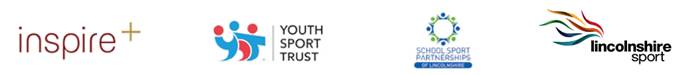 #LincsSchoolsStandUp
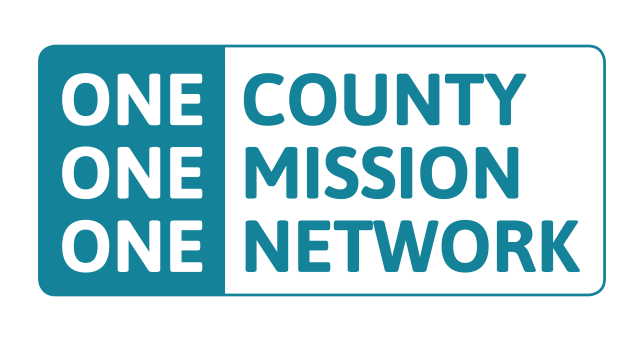 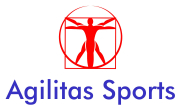 Consequence
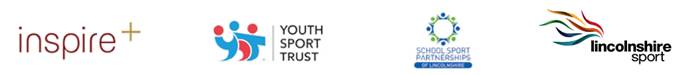 #LincsSchoolsStandUp
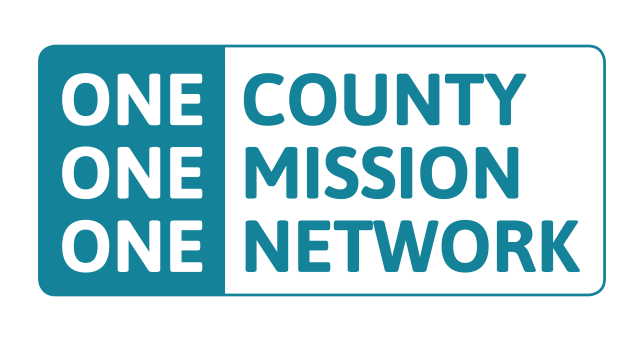 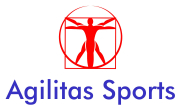 One in five children are overweight or obese before they reach primary school. One in three are obese or overweight when they leave primary.
Increased risk of developing mental health problems such as depression and anxiety.
Increased risk of chronic conditions such as type 2 diabetes and heart disease.
Reduced academic achievement.
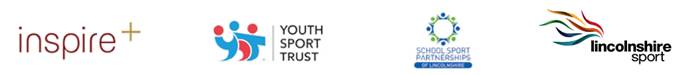 #LincsSchoolsStandUp
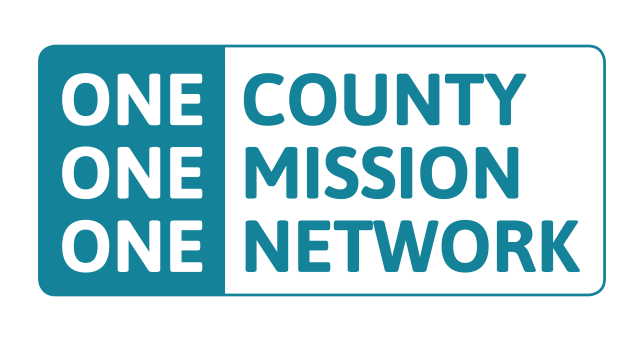 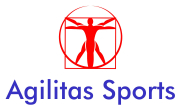 One in six UK deaths are now attributed to insufficient physical activity.
Inactivity is now “as deadly as smoking” (The Lancet July 18 2012).
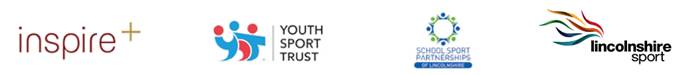 #LincsSchoolsStandUp
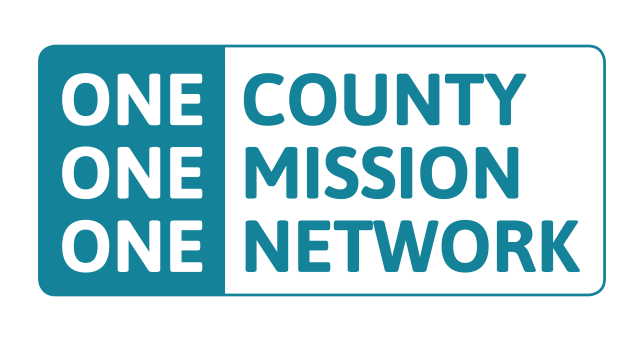 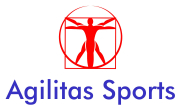 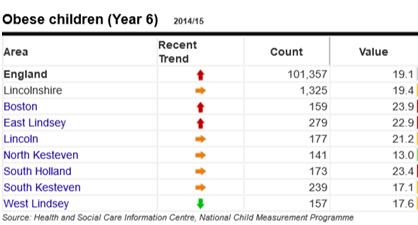 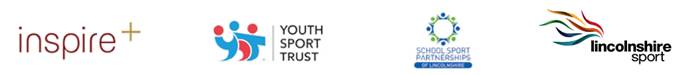 #LincsSchoolsStandUp
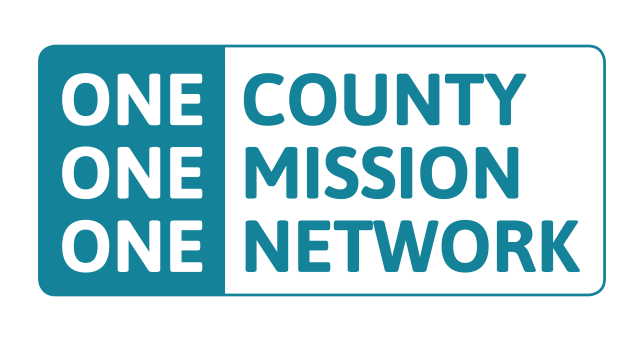 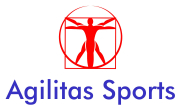 Solutions
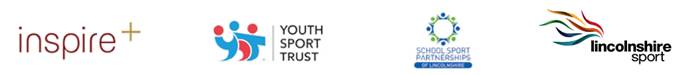 #LincsSchoolsStandUp
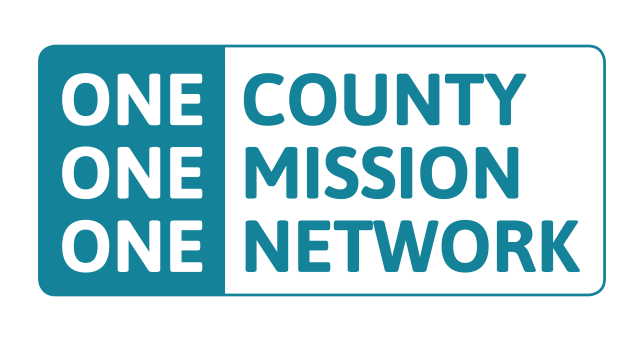 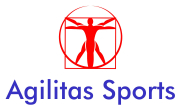 Help children follow the UK Chief Medical Officers’ Guidelines.
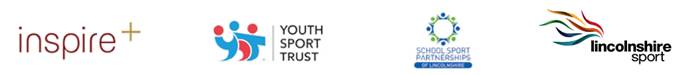 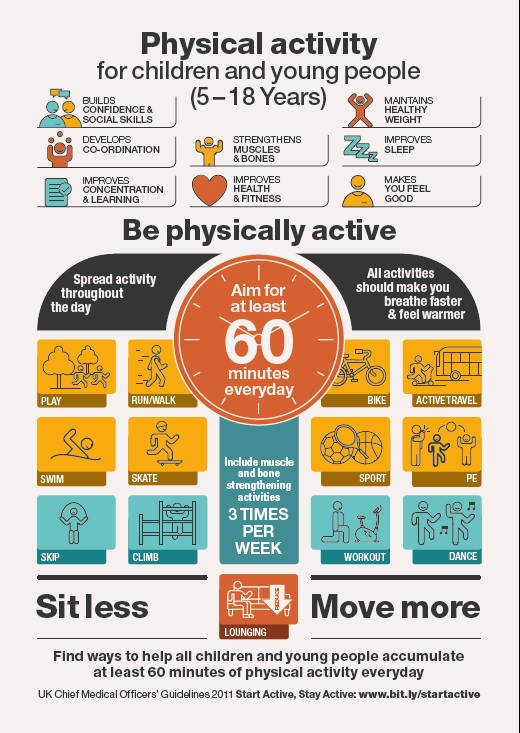 #LincsSchoolsStandUp
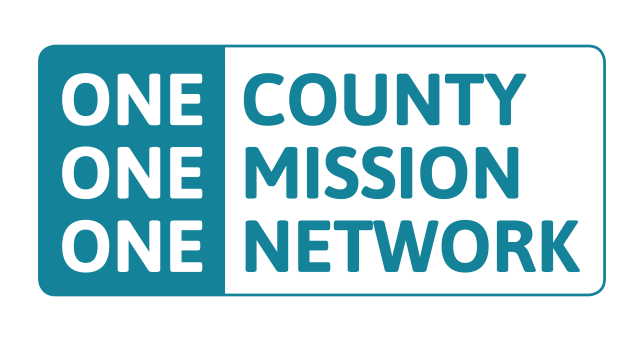 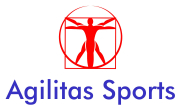 Solutions
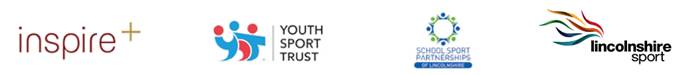 The Obesity Strategy.
Soft drinks levy
20% of sugar out of products
Healthier products
Updating nutrient profiles & food labelling
Healthy options in public sector
Supporting the cost of healthy food

One hour physical activity per day
Co-ordinated sport and physical activity programmes
Healthy ratings for primary schools
Healthier school food
Supporting early years
Harnessing new technology
Health professionals supporting families
#LincsSchoolsStandUp
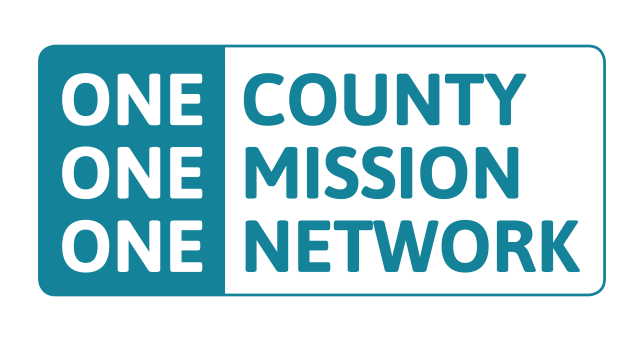 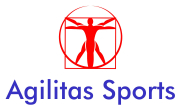 Solutions
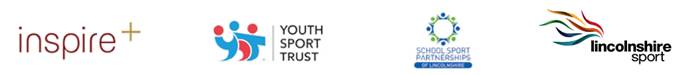 #LincsSchoolsStandUp
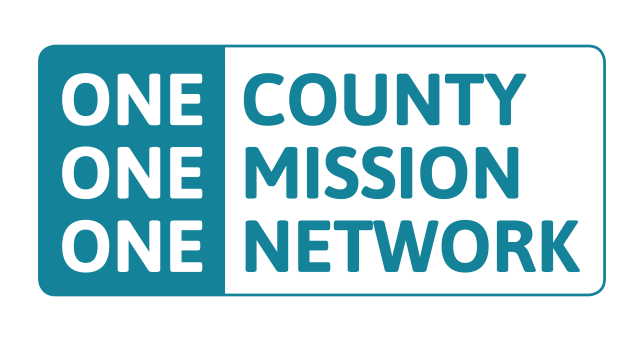 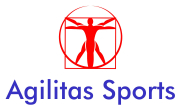 #LincsSchoolsStandUp challenge on 23rd June 2017
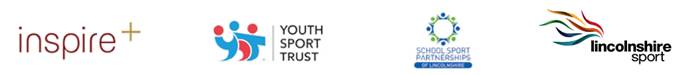 #LincsSchoolsStandUp
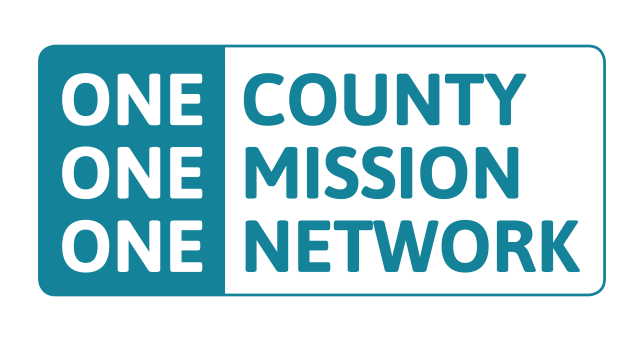 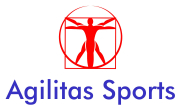 All teaching staff to plan and deliver innovative ‘active lessons’ throughout the day.
Primary Schools to deliver a minimum of one active lesson during the day for each class.
Each active lesson must involve students on their feet for at least 50% of their lesson time.
Incorporate ‘active breaks’ to break up sustained periods of sitting.
Schools encouraged to hold a ‘Standing Assembly’ during the day, highlighting the need for young people to stay active and reduce time spent sitting down.
Any staff meetings that day to possibly become ‘Standing Meetings’ where possible.
Schools to promote ‘Active Travel’ to parents leading up to the event.
#LincsSchoolsStandUp
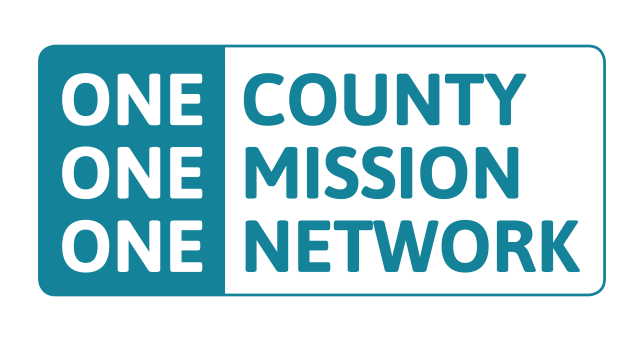 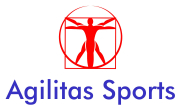 How to get involved?
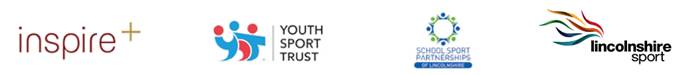 #LincsSchoolsStandUp
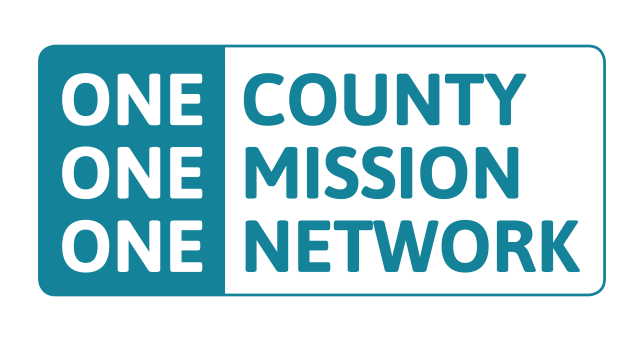 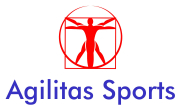 Before the day;
Contact Rupert Gibson prior to 23rd June 2017 via agilitassports@gmail.com to register your school.
You’ll be added to a Google Drive to start sharing & receiving resources.
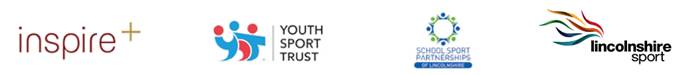 #LincsSchoolsStandUp
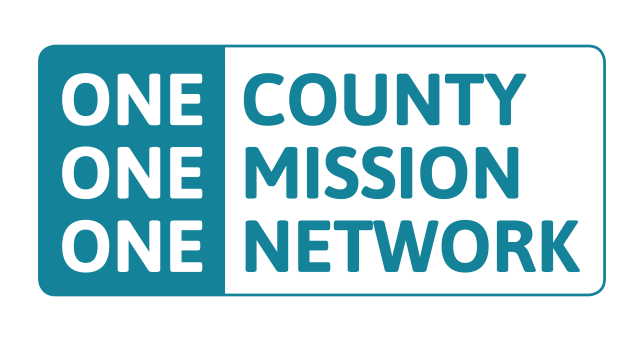 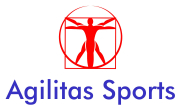 On the day;
Throughout the school day, staff and students are encouraged to take photographs and videos* to post on Twitter using the hash tag - #LincsSchoolsStandUp.
*Please ensure all necessary photo consent is obtained before any photo/film is shared.
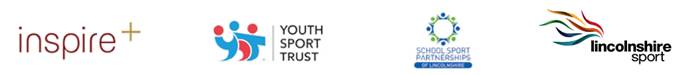 #LincsSchoolsStandUp
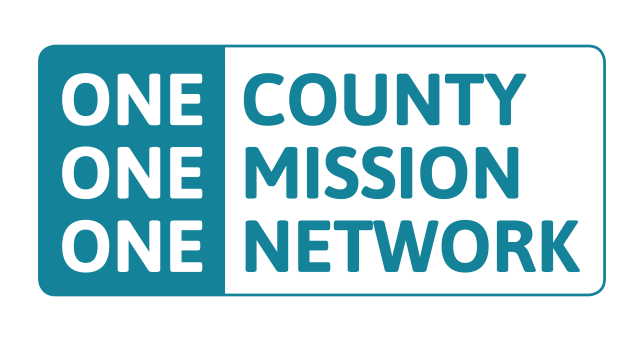 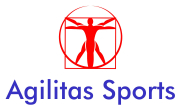 After the day;
Teachers are asked to PLEDGE to deliver at least 3 active classroom lessons per week.
Keep sending in your brilliant ideas so we can keep sharing for #LincsSchoolsStandUp 2018!
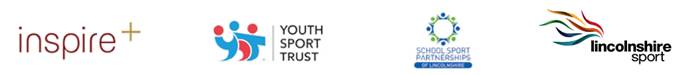